2018 Theme: 
“What It Means to Love God”
Sunday Morning – March 4, 2018


Loving God Means Knowing God
Loving God means Knowing Him
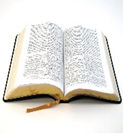 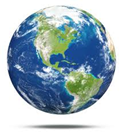 You Cannot Love Who you Don’t Know 
(John 5:37-42)

Jews sought to kill Jesus, judged as a blasphemer who “makes himself equal with God” (John 5:18)
Jesus is equal with God: witnesses of John 5:  John the Baptist, Works, Father, scriptures, Moses.
Jews did not know Jesus because they did not know God the Father.
Jews did not love God, because they did not know Him
Loving God means Knowing Him
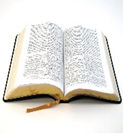 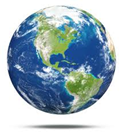 We must know God

We are judged if we do not know Him (2nd Thess. 1:8; Judges 2:10; Rom. 1:18ff)
We may claim to love God, but do not know Him.
We cannot love God if we do not know Him.
Loving God means Knowing Him
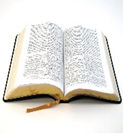 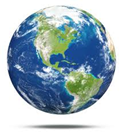 How Can We Know God

From the scriptures (John 5:39). Ask “what does this tell me about God.”  Creator, Life, Light, King, Resurrection of life, Eternal
From Witnessing His works (Psalm 19:1ff)
From experiencing His grace (2nd Cor. 8:7)
2018 Theme: 
“What It Means to Love God”
Sunday Morning – March 4, 2018


Loving God Means Knowing God